Which factors are correlated with undergraduate engineering distance learning students’ expectations of ethical issues?Jo Sessford
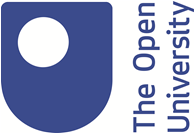 Aims
1) To determine the factors which correlate with distance learning engineering students’ expectations of ethical issues. 
2) To determine the influences on the ethical values of distance learning engineering students.
Do students believe it is important to study ethics?
Do students believe their studies to date have addressed ethical issues that arise within the workplace?
Do  students workplaces have an impact on their understanding of ethics?
How do OU tutors impact a students understanding of ethics?
Who or what has the most significant influence on the ethical values of students?
Do students think they are likely to be faced with ethical issues during their working life?
A greater understanding of how to assist students in recognising and making ethical decisions
Literature Review
Online Questionnaire
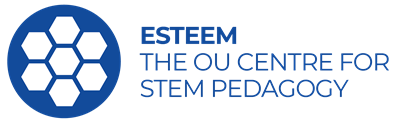